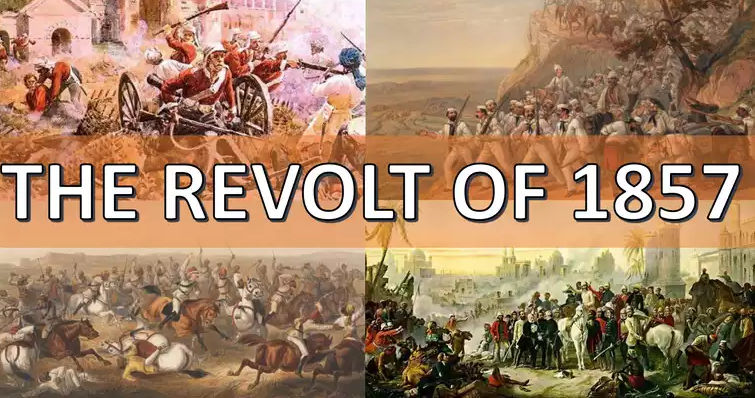 K.C RAIHANATH
ASSISTANT PROFESSOR OF HISTORY
HAJEE KARUTHA ROWTHER HOWDIA COLLEGE
UTHAMAPALAYAM
Other Names of Revolt of the 1857
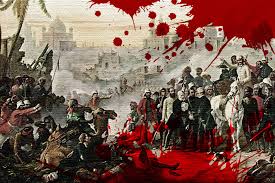 Sepoy Mutiny
Great Rebellion
Indian Resurrection 
First War of Indian Independence”
CAUSES OF THE REVOLT
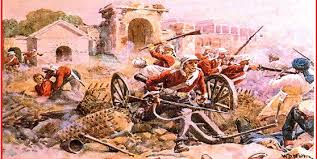 Political Causes
 Economic Causes
 Socio- Religious Causes
 Military Causes
Administrative Causes
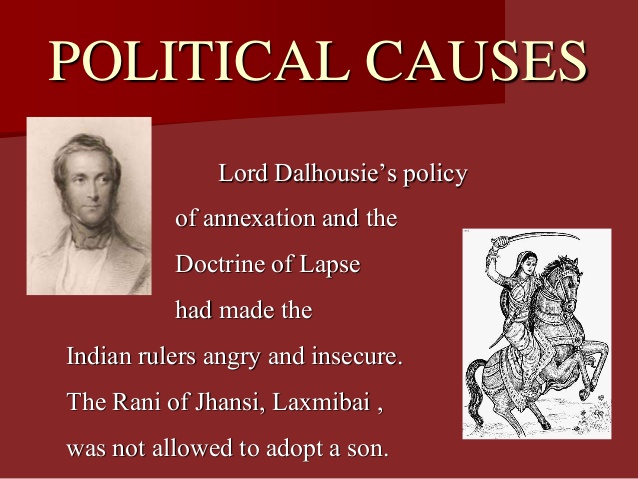 Economic Causes
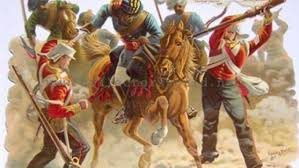 Eviction of Land
Heavy Taxation
Discriminatory Tariff Policies
Destruction of traditional handicrafts
Breakdown of village self sufficiency
Commercialisation of Agriculture
De-industrialaisation
Drain of Wealth
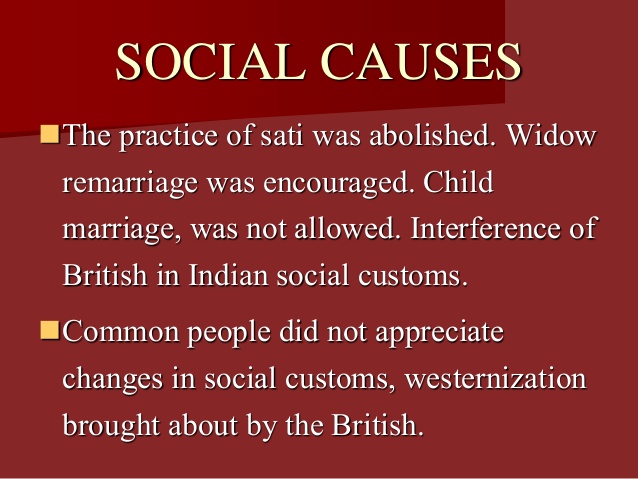 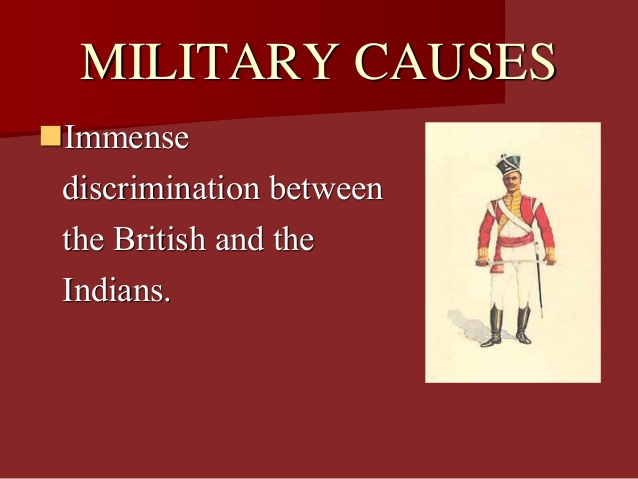 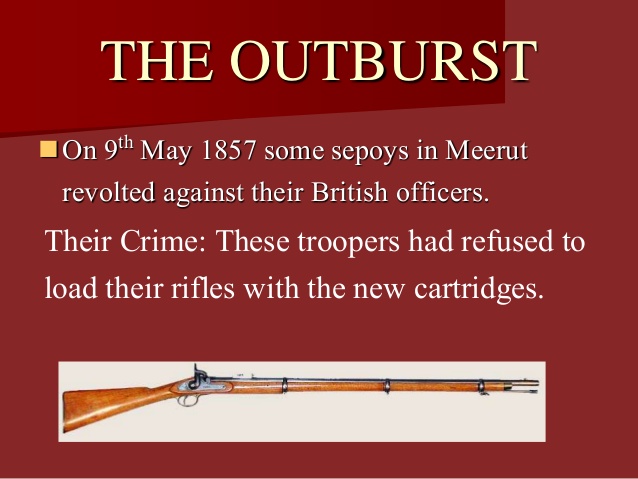 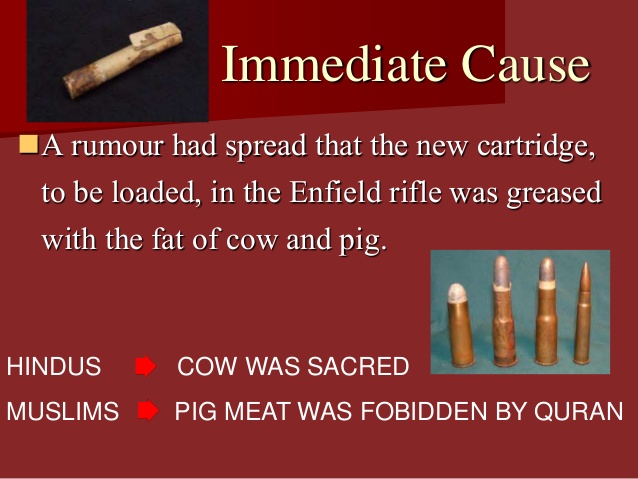 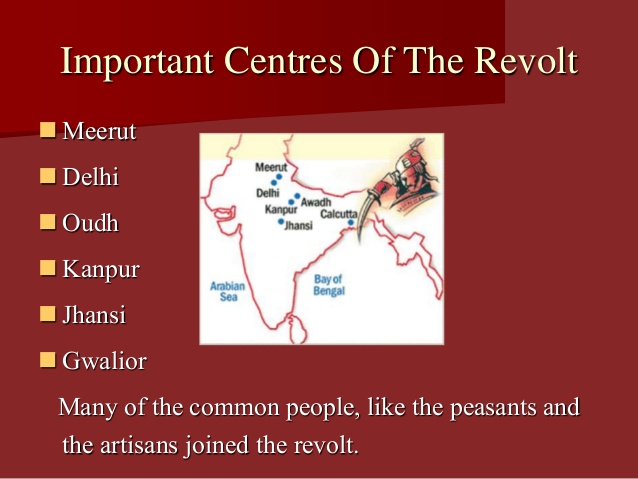 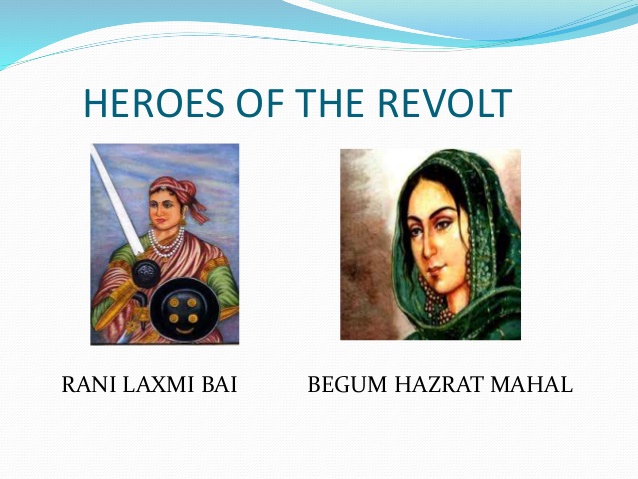 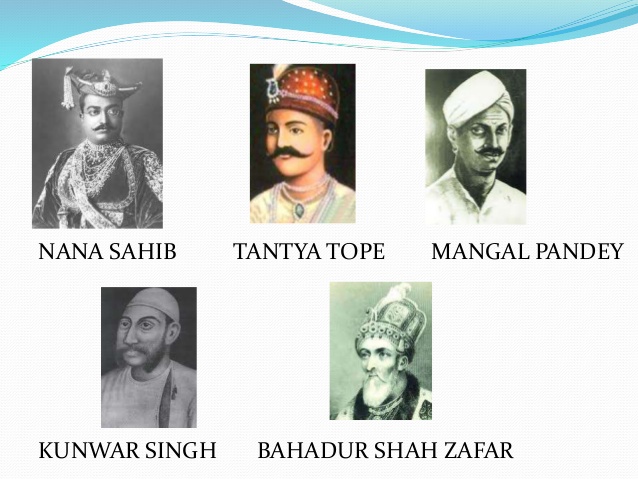 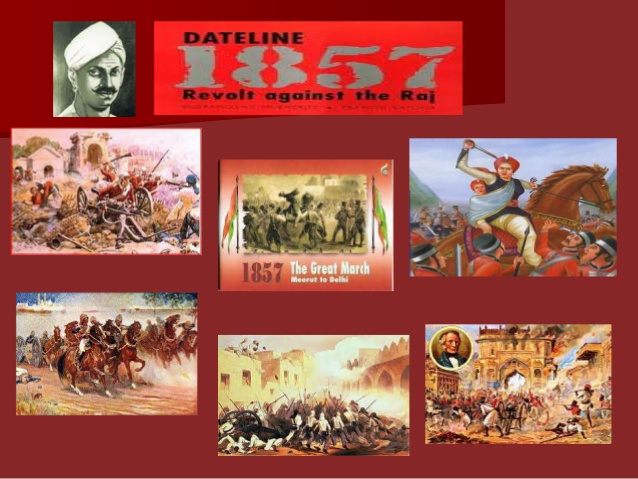 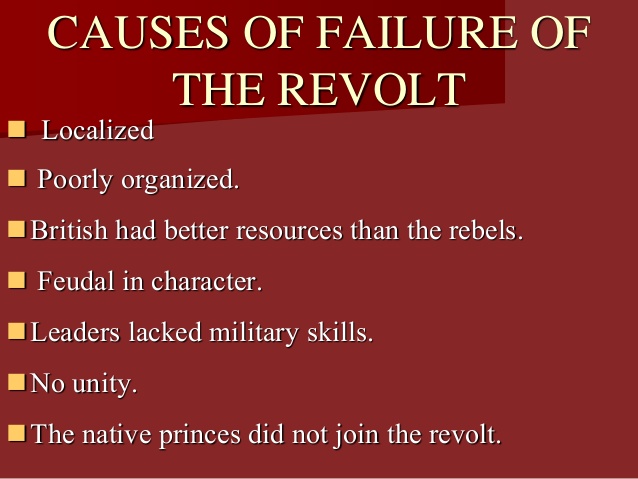 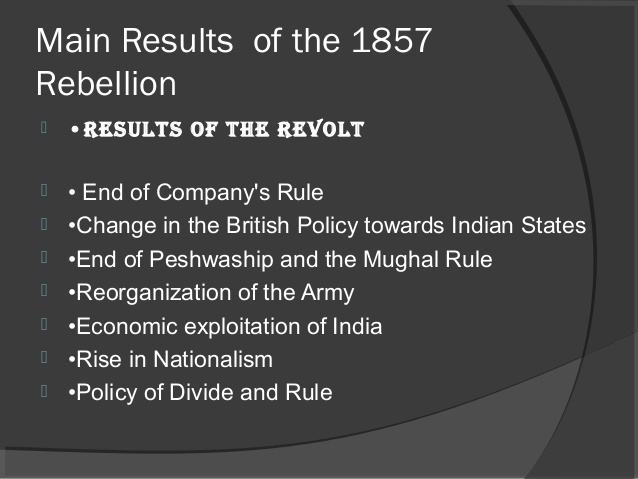 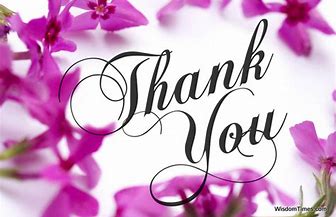